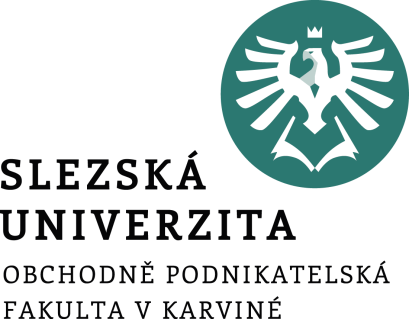 Systémy včasného varování
Ing. Šárka Zapletalová, Ph.D.
Katedra Podnikové ekonomiky a managementu
KRIZOVÝ MANAGEMENT
Osnova tématu
Podstata a vymezení systémů včasného varování v krizovém managementu
Struktura a základní pilíře systému včasného varování
Role finanční analýzy v krizovém managementu
Bankrotní modely
Bonitní modely
Prostor pro doplňující informace, poznámky
[Speaker Notes: csvukrs]
Systémy včasného varování
Systém včasného varování – informační systém, který na základě symptomů včas identifikuje změny v podnikovém okolí a uvnitř podniku, z nichž hrozí podniku nebezpečí. 

Odpověď na tyto otázky:
Odpovídá vzniklý trend dynamice podniku?
Má trend na podnik pozitivní nebo negativní vliv?
Je trend cyklickou záležitostí?
Je trend důsledkem jiného trendu?
Existují vazby mezi různými trendy?
Prostor pro doplňující informace, poznámky
Struktura systému včasného varování
Prostor pro doplňující informace, poznámky
Základní pilíře systému včasného varování
Operativní controlling – porovnání skutečnosti se žádoucím stavem

Interní audit – hledá způsoby dosažení vyšší efektivnosti prostřednictvím neustálého zdokonalování

Vnitřní kontrola – sledování dodržování interních norem a obecně závazných právních předpisů
Prostor pro doplňující informace, poznámky
Finanční analýza
Rozhodování managementu 
Spojení s účetnictvím a finančním řízením podniku
Poznat finanční zdraví podniku
Identifikace slabin vedoucích k možným problémům
Komplexní posouzení majetkové a finanční situace podniku
Zhodnocení finanční situace podniku
Zdroje dat: rozvaha, výkaz zisku a ztráty, CF
Prostor pro doplňující informace, poznámky
Metody finanční analýzy
Elementární metody FA
Analýza absolutních ukazatelů – horizontální analýza, vertikální analýza
Analýza poměrových ukazatelů – rentability, aktivity, zadluženosti, likvidity

Analýza soustavy ukazatelů
Soustavy hierarchicky uspořádaných ukazatelů – Du Pont pyramidový  rozklad
Bankrotní (predikční) modely – Altamonovo Z-skóre, Tafflerův model, model IN Index důvěryhodnosti, Beermanova diskriminační funkce
Bonitní (diagnostické) modely – Tamariho model, Kralickův Quicktest
Prostor pro doplňující informace, poznámky
Bankrotní modely
„ex ante“ analýza 
Informace o možnosti bankrotu podniku
Věřitelům informace o schopnosti podniku plnit své závazky
Indikace případných zdrojů budoucích problémů podniku
Základní předpoklad: každý podnik ohrožen bankrotem vykazuje určitý čas před touto událostí symptomy typické pro bankrot
Nejčastější symptomy: problémy s běžnou likviditou, výše čistého pracovního kapitálu, problémy s rentabilitou celkového vloženého kapitálu
Prostor pro doplňující informace, poznámky
Altamonovo Z-skóre
Vychází z přímé statistické metody – diskriminační analýzy
Stanovení vah v lineární kombinaci jednotlivých poměrových ukazatelů (proměnné veličiny)
Výpočet: součet hodnot poměrových ukazatelů s přiřazenými váhami
Úpravy a změny modelů v čase.
Prostor pro doplňující informace, poznámky
Altamonovo Z-skóre
Z = 1,2*X1 +1,4*X2+3,3*X3+0,6*X4+1,0*X5

X1 – čistý pracovní kapitál/celková aktiva
X2 – zadržený zisk/celková aktiva
X3 – zisk před zdaněním a úroky EBIT/celková aktiva
X4 – tržní cena vlastního kapitálu/účetní hodnota celkových dluhů
X5 – tržby/celková aktiva

Z > 2,99 ................pásmo prosperity
1,81 < Z < 2,99......pásmo zvané šedá zóna
Z < 1,81.................pásmo bankrotu
Prostor pro doplňující informace, poznámky
Model ZETA – „pro s.r.o.“
Z´= 0,717*X1 +0,847*X2+3,107*X3+0,42*X4+0,998*X5

X1 – čistý pracovní kapitál/celková aktiva
X2 – zadržený zisk/celková aktiva
X3 – zisk před zdaněním a úroky EBIT/celková aktiva
X4 – základní kapitál/celkové dluhy
X5 – tržby/celková aktiva

Z > 2,9 ................pásmo prosperity
1,2 < Z < 2,9........pásmo zvané šedá zóna
Z < 1,2.................pásmo bankrotu
Prostor pro doplňující informace, poznámky
Model pro nevýrobní, obchodní a začínající podniky v tržním prostředí
Z´´= 6,56*X1 +3,26*X2+6,72*X3+1,05*X4

X1 – čistý pracovní kapitál/celková aktiva
X2 – zadržený zisk/celková aktiva
X3 – zisk před zdaněním a úroky EBIT/celková aktiva
X4 – základní kapitál/celkové dluhy

Z > 2,6 ................pásmo prosperity
1,1 < Z < 2,6........pásmo zvané šedá zóna
Z < 1,1.................pásmo bankrotu
Prostor pro doplňující informace, poznámky
Model pro podmínky české eknomiky (manželé Neumaierovi)
Z = 1,2*X1 +1,4*X2+3,3*X3+0,6*X4+1,0*X5+1,0*X6

X1 – čistý pracovní kapitál/celková aktiva
X2 – zadržený zisk/celková aktiva
X3 – zisk před zdaněním a úroky EBIT/celková aktiva
X4 – tržní cena vlastního kapitálu/účetní hodnota celkových dluhů
X5 – tržby/celková aktiva
X6 – závazky po lhůtě splatnosti/výnosy

Z > 2,99 ................pásmo prosperity
1,81 < Z < 2,99......pásmo zvané šedá zóna
Z < 1,81.................pásmo bankrotu
Prostor pro doplňující informace, poznámky
Tafflerův model
Varianta Altmanova modelu
Musí dosahovat kladné hodnoty
Britské společnosti

ZT= 0,53*A +0,13*B+0,18*C+0,16*D

A – zisk před zdaněním/krátkodobé závazky (ziskovost)
B – oběžná aktiva/cizí kapitál (pozice pracovního kapitálu)
C – krátkodobé závazky/celková aktiva (finanční riziko)
D – (finanční majetek – krátkodobé závazky)/(provozní náklady – odpisy) (likvidita)
Prostor pro doplňující informace, poznámky
Indexy IN (manželé Neumaierovi)
Posouzení finanční výkonnosti a důvěryhodnosti českých podniků, označení podle roku publikace nebo vzniku
IN95 – index důvěryhodnosti (věřitelský/bankrotní index)
IN95 = V1*A+V2*B+V3*C+V4*D+V5*E-V6*F
A – aktiva/cizí kapitál…finanční páka
B – EBIT/nákladové úroky…úrokové krytí
C – EBIT/celková aktiva…produkční síla
D – celkové výnosy/celková aktiva…obrat aktiv
E – oběžná aktiva/krátkodobé závazky a úvěry…BL  
F – závazky po lhůtě splatnosti/výnosy…doba obratu závazků
IN>2……..uspokojivá finanční situace
1<IN≤2….šedá zóna nevyhraněných výsledků
IN ≤ 1……..podnik ohrožen vážnými finančními problémy
Prostor pro doplňující informace, poznámky
Index IN99
Zaměřený na pohled vlastníka
Schopnost nakládat se svěřenými prostředky a generovat zisk
Využívá ukazatele ekonomického zisku EVA

IN99 = -0,017*A+4,573*C+0,481*D+0,015*E

IN>2,07….kladná hodnota ekonomického zisku
1,42 ≤IN ≤2,07…nejednoznačnost, podnik tvoří hodnotu
1,089 ≤IN<1,42…nerozhodná situace, podnik má přednosti i výraznější problémy
0,684 ≤IN<1,089…podnik netvoří hodnotu
IN<0.684…záporná hodnota ekonomického zisku (ničí hodnotu)
Prostor pro doplňující informace, poznámky
Index IN01
Index pro průmysl

IN01 = 0,13*A+0,04*B+3,92*C+0,21*D+0,09*E

IN>1,77….kladná hodnota ekonomického zisku (tvoří hodnotu)
0,75<IN ≤1,77…šedá zóna, podnik netvoří hodnotu a není bankrotující
IN≤0,75…existence podniku je ohrožena, bankrot
Prostor pro doplňující informace, poznámky
Index IN05
Schopnost podniku tvořit hodnotu

IN05 = 0,13*A+0,04*B+3,97*C+0,21*D+0,09*E

IN>1,6….uspokojivá finanční situace
0,9<IN ≤1,6…šedá zóna nevyhraněných výsledků
IN≤0,9…hrozba vážných finančních problémů
Prostor pro doplňující informace, poznámky
Beermanova diskriminační funkce
Hodnocení současné finanční situace a prognózu vývoje v řemeslných a výrobních podnicích.

BDF = 0,217*X1+(-0,063)*X2+0,012*X3+0,077*X4+(-0,105)*X5+(-0,813)*X6+0,165*X7+0,161*X8+0,268*X9+0,124*X10

<0,2….velmi dobře
0,2 - 0,25…dobře
0,3….průměrně
>0,3…špatně
Prostor pro doplňující informace, poznámky
Beaverův systém poměrových ukazatelů
Cash flow/cizí zdroje….vyšší hodnota
Čistý zisk/pasiva celkem…vyšší hodnota
Cizí zdroje/pasiva celkem…nižší hodnota
Pracovní kapitál/pasiva celkem…vyšší hodnota
Běžná likvidita…vyšší hodnota
Finanční majetek-krátkodobé cizí zdroje…vyšší hodnota
Prostor pro doplňující informace, poznámky
Bonitní modely
Určeny pro vlastníky a investory 
Odpovídají na otázku, zda je podnik dobrý nebo špatný
Modely „ex post“ analýzy
Zkoumají příčiny, které zavinily současnou finanční situaci podniku
Důležité jsou informace o výsledcích v daném oboru
Prostor pro doplňující informace, poznámky
Index bonity
Založen na multivariační diskriminační analýze.
Uplatnění především v německy mluvících zemích.

IB= 1,5*X1+0,08*X2+10*X3+5*X4+0,3*X5+0,1*X6

(-3) – (-2)…extrémně špatná
(-2) – (-1)…velmi špatná
(-1) – 0…….špatná
0 – 1………..určité problémy
1 – 2………..dobrá
2 – 3………..velmi dobrá
> 3 …………extrémně dobrá
Prostor pro doplňující informace, poznámky
Ukazatele indexu bonity
x1 = cash flow / cizí zdroje
x2 = celková aktiva / cizí zdroje
x3 = zisk před zdaněním / celková aktiva
x4 = zisk před zdaněním / celkové výkony
x5 = zásoby / celkové výkony
x6 = celkové výkony / celková aktiva
Prostor pro doplňující informace, poznámky
Skóre bonity
Původ v České republice
Váhy přiřazené jednotlivým ukazatelům jsou rovnoměrně rozloženy – nestrannost modelu
Ukazatelům jsou přiřazovány dílčí body, a to podle poměru skutečné a krajní přijatelné hodnoty ukazatele
Hodnoty ukazatele jsou určeny buď na základě empirického výzkumu nebo průměrnou úrokovou sazbou z přijatých úvěrů (v případě ukazatelů rentability)
Prostor pro doplňující informace, poznámky
Skóre bonity
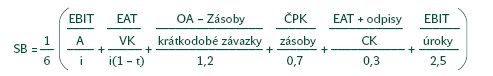 SB>2...pevné zdraví1 – 2....dobré zdraví0,5 – 1...slabší zdravíSB < 0,5...křehké zdraví
Prostor pro doplňující informace, poznámky
Kralickův Quick test
Je tvořen soustavou 4 rovnic. 
První dvě hodnotí finanční stabilitu podniku.
R1 = vlastní kapitál/aktiva celkem
R2 = (cizí zdroje-krátkodobý finanční majetek)/provozní Cash flow 
Druhé dvě hodnotí výnosovou situaci podniku.
R3 = EBIT/aktiva celkem
R4 = provozní Cash flow/provozní výnosy
Hodnocení finanční situace podniku (v bodech) = (R1+R2+R3+R4)/4
>3 ... bonitní podnik
3-1... šedá zóna
<1 ... potíže ve finančním hospodaření
Prostor pro doplňující informace, poznámky
Bodové hodnocení Kralickova quick testu
Prostor pro doplňující informace, poznámky
Tamariho model
Vychází z bankovní praxe hodnocení organizací

Bonita podniku hodnocena bodovým součtem výsledků ze soustavy rovnic:
Hodnocení finanční samostatnosti T1
Hodnocení vázanosti vlastního kapitálu a výsledku hospodaření T2
Hodnocení běžné likvidity T3
Provozní činnost podniku
Prostor pro doplňující informace, poznámky
Argentiho model
Založen na kvalitativní bázi
Vymezuje rizika významná pro finanční situaci organizaci a těmto rizikům přiřazuje dílčí váhy
Ideální situace – hodnota blížící se nule
Hranice nebezpečí – skóre vyšší než 25
Prostor pro doplňující informace, poznámky
Argentiho model
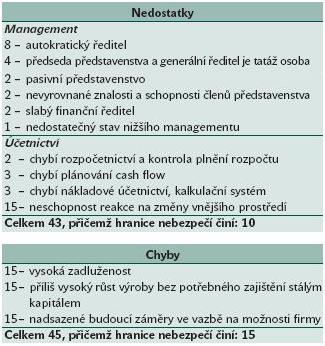 Prostor pro doplňující informace, poznámky
Argentiho model – modifikace dle Pollaka (2003)
Rysy dobře fungujícího podniku:
Dostatečný finanční výnosy, kterým je vlastní kapitál zúročen (max. 8 bodů)
Je schopen uspokojit požadavky stakeholderů (max. 11 bodů)
Disponuje stálým okruhem spokojených zákazníků (max. 11 bodů)
Jeho produkty odpovídají požadavkům trhu (max. 12 bodů)
Věnuje se výzkumu trhu a výsledky využívá (max. 13 bodů)
Má kvalifikované zaměstnance (max. 8 bodů)
Má optimální kapitálovou strukturu (max. 10 bodů)
Spolupracuje se spolehlivými dodavateli (max. 7 bodů)
Má strategické umístění (max. 9 bodů)
Uplatňuje šetrný přístup k životnímu prostředí (max. 11 bodů)
Prostor pro doplňující informace, poznámky
Ukazatel vitality dle Pollaka
81 – 100% ... vitalita téměř zaručena
61 – 80% ... vitalita je velmi pravděpodobná
41 – 60% ... vitalita bez zásahu není zajištěna
21 – 40% ... podnik je nemocný
0 – 20% ... podnik je v krizi
Prostor pro doplňující informace, poznámky
Bilanční analýza a bilanční analýza II
Bilanční analýza 
soustava ukazatelů využitelná ve všech organizacích bez ohledu na jejich velikost

Bilanční analýza II 
soustava tvořena 17 ukazateli, 4 dílčími ukazateli a jedním celkovým ukazatelem 
Čím vyšší hodnota tím lepší stav organizace
Prostor pro doplňující informace, poznámky
Shrnutí tématu
Nejdůležitější v oblasti krizového řízení je prevence (provádění preventivních opatření k minimalizaci ztráty). Tato preventivní opatření by se měla týkat dlouhotrvajícího nedostatku potřebných finančních prostředků, surovin, materiálu, energie, lidských zdrojů. Ke každé prevenci (nejen v podniku) nám slouží management rizik (řízení rizik) a systémy, které nám zabraňují v předcházení krizí. 
Aby organizace, společnosti, podniky, předešly krizím týkajícím se jejich ekonomické situace, musí využít další oblast, která může pomoci včas identifikovat nežádoucí vlivy (krizi). Touto je účetnictví, které pomůže odhalit negativní jevy v čase a zabrání takto zbytečným ztrátám. Nápravná opatření nebudou tak bolestivá a je velká pravděpodobnost, že dopady krize budou minimální nebo žádné.
Prostor pro doplňující informace, poznámky